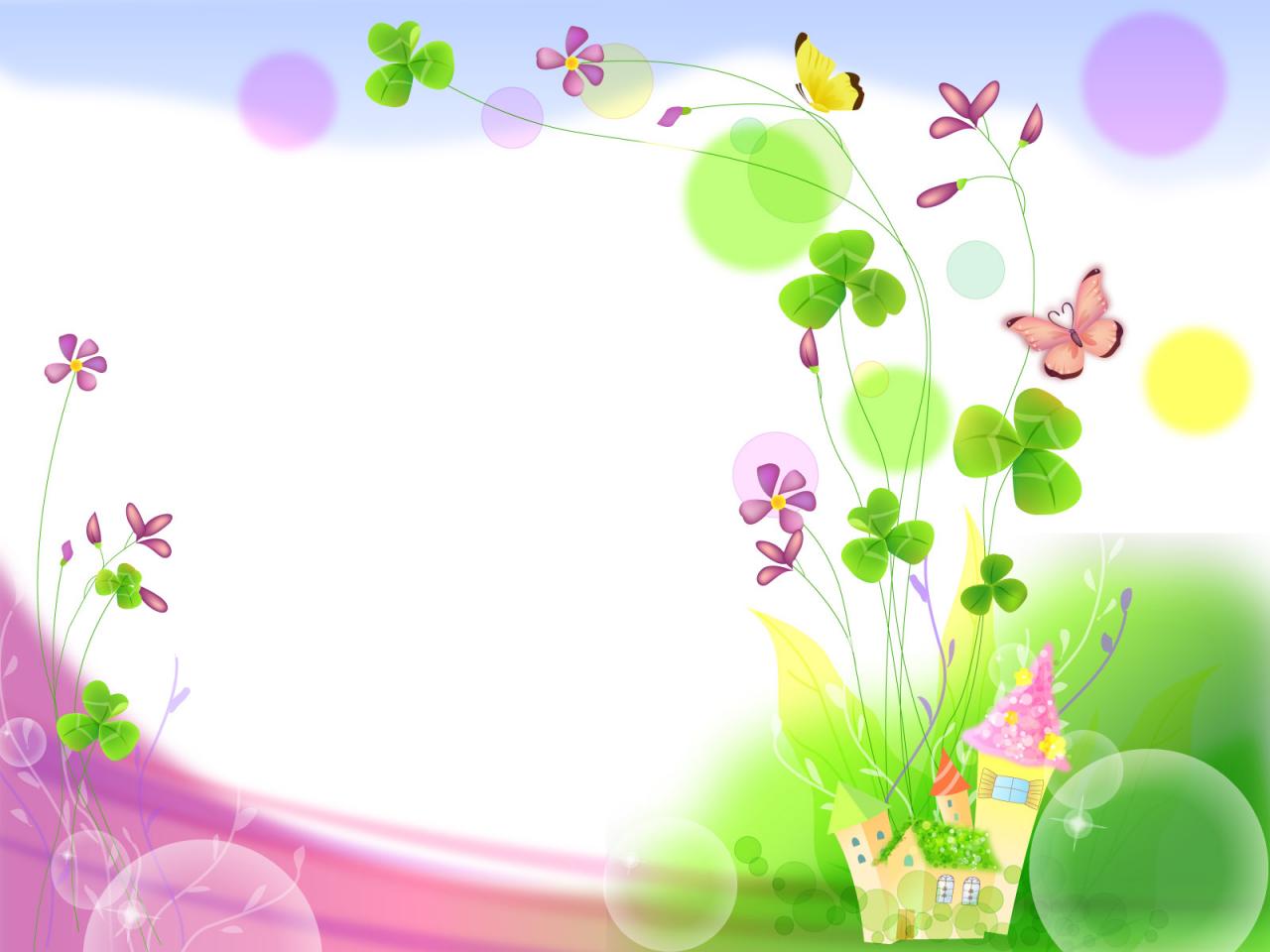 Hoạt động trải nghiệm
 lớp 1
[Speaker Notes: thoa]
- HS có khả năng nhận biết, viết và đọc
.
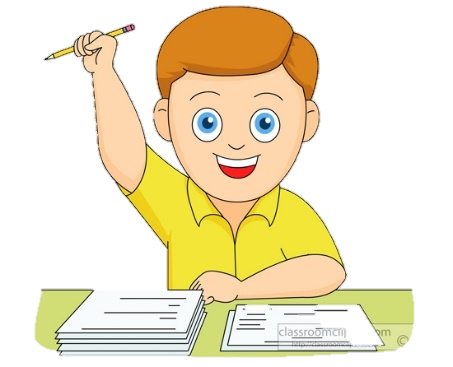 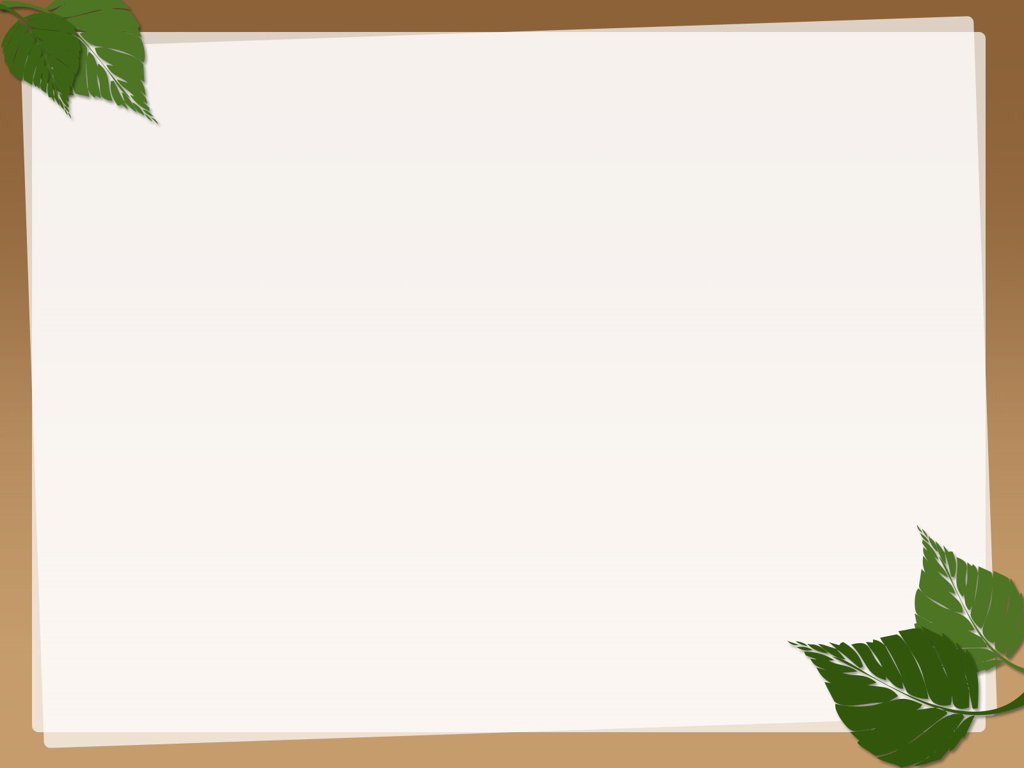 KHỞI ĐỘNG
Trò chơi 
“Trời, Đất, Nước”
- HS có khả năng nhận biết, viết và đọc
.
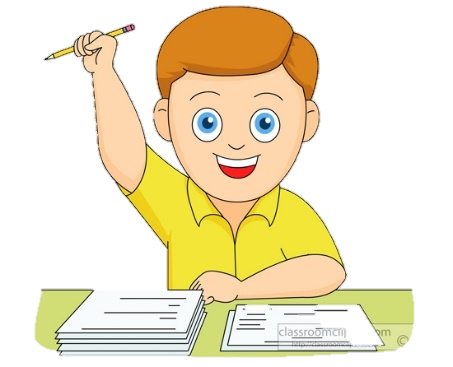 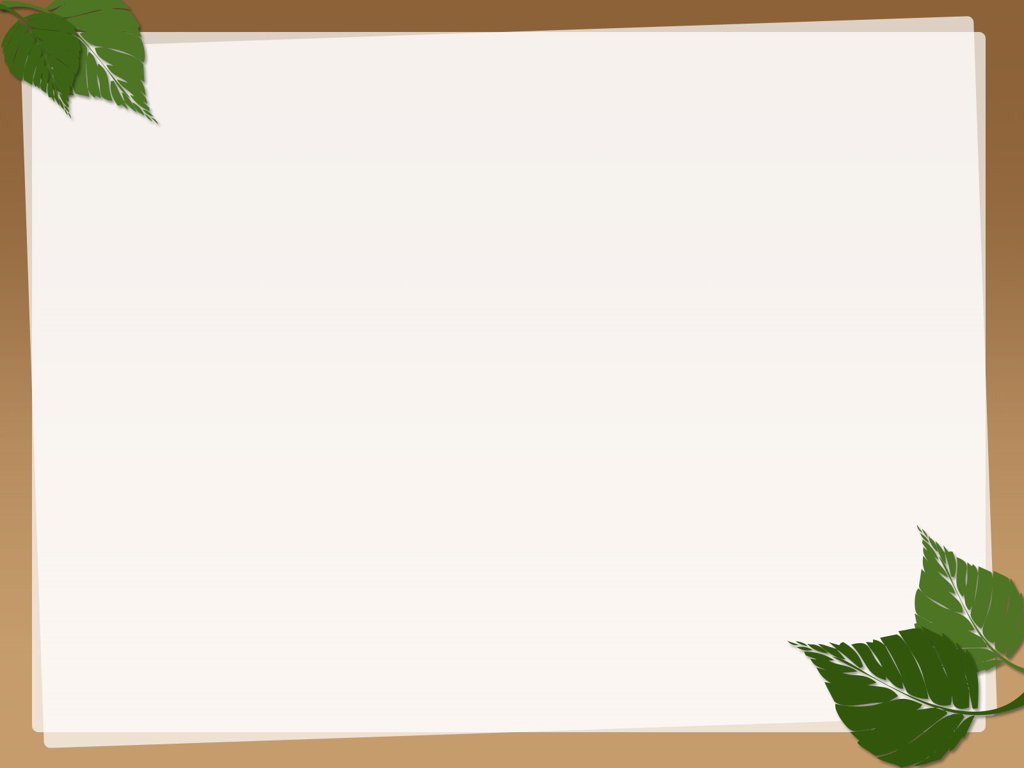 BÀI 21: 
GIỮ GÌN MÔI TRƯỜNG SẠCH, ĐẸP ( TIẾP)
- HS có khả năng nhận biết, viết và đọc
.
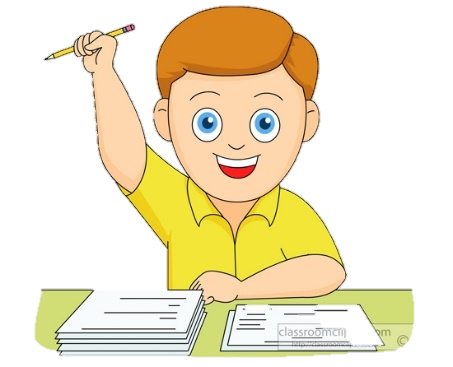 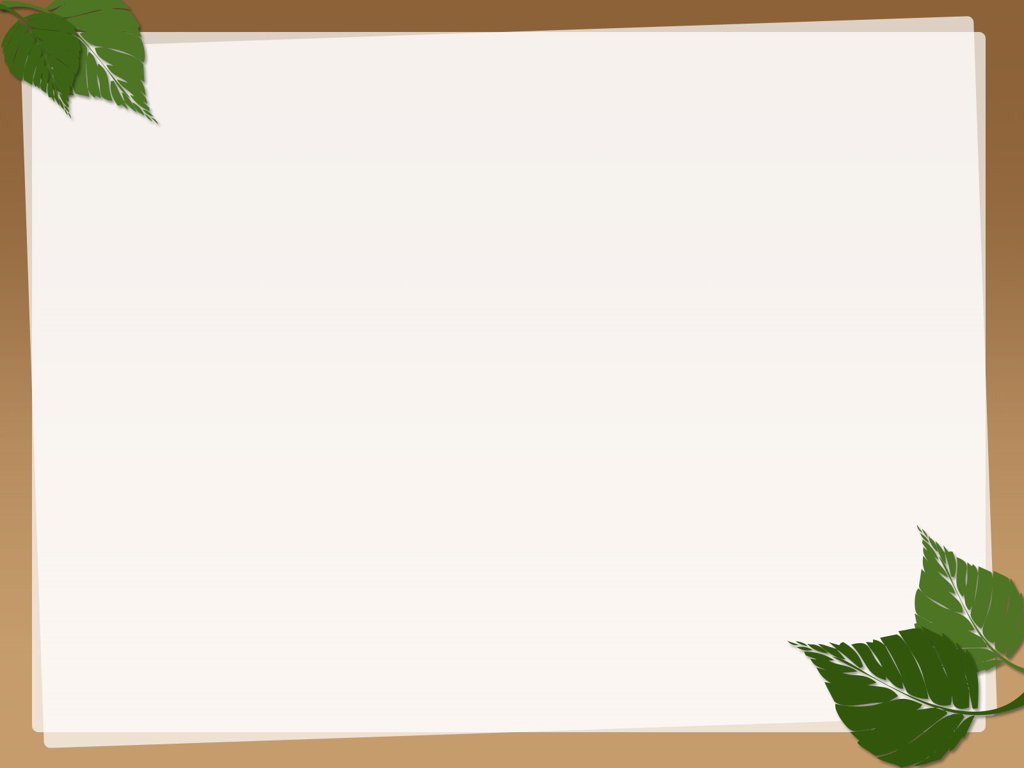 Khám phá:
Hoạt động 1:Kể về một vài địa điểm chưa sạch, đẹp và đề xuất việc cần làm để bảo vệ môi trường
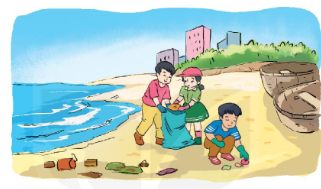 - HS có khả năng nhận biết, viết và đọc
.
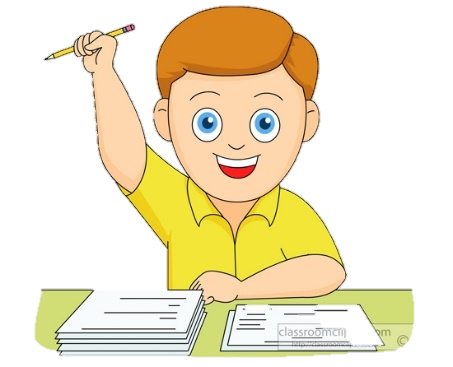 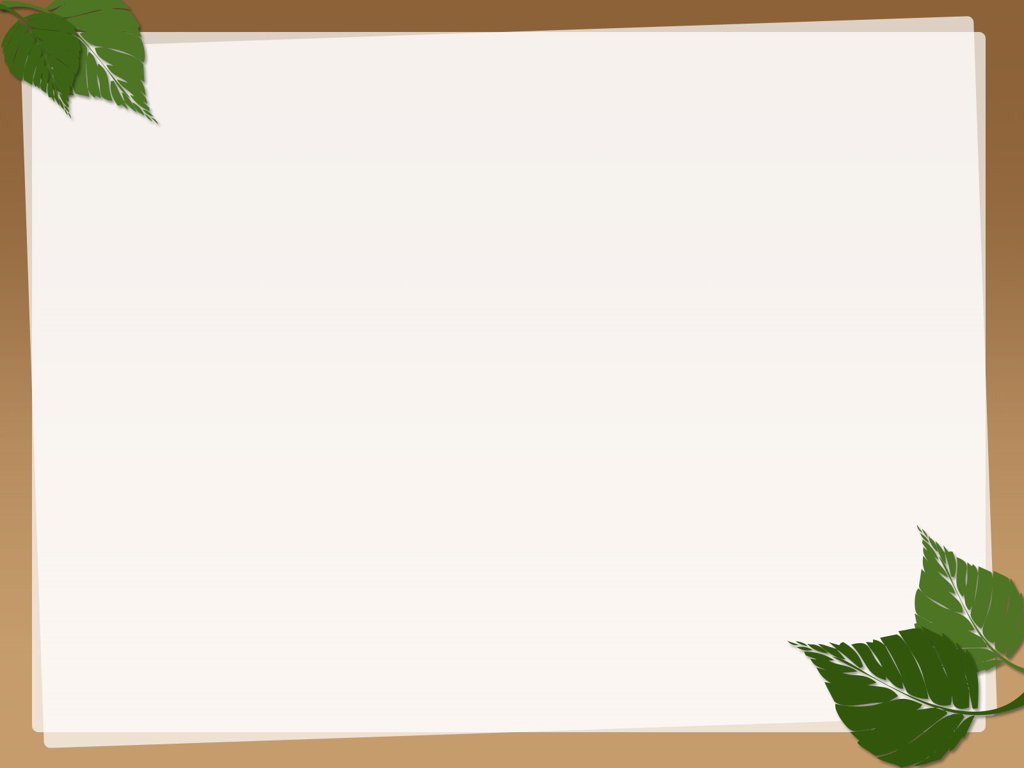 Bước 1: Làm việc theo nhóm
Thảo luận nhóm:Kể về một vài địa điểm chưa sạch, đẹp và đề xuất việc cần làm để bảo vệ môi trường
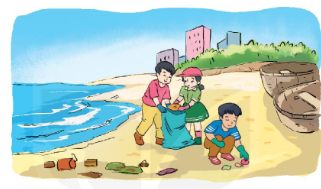 - HS có khả năng nhận biết, viết và đọc
.
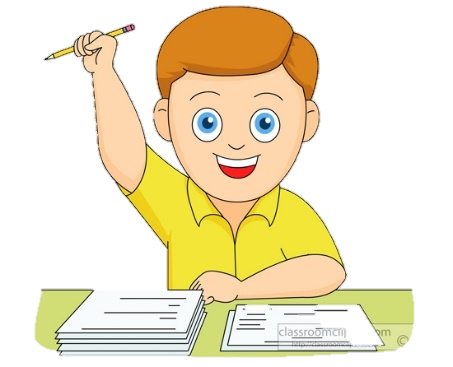 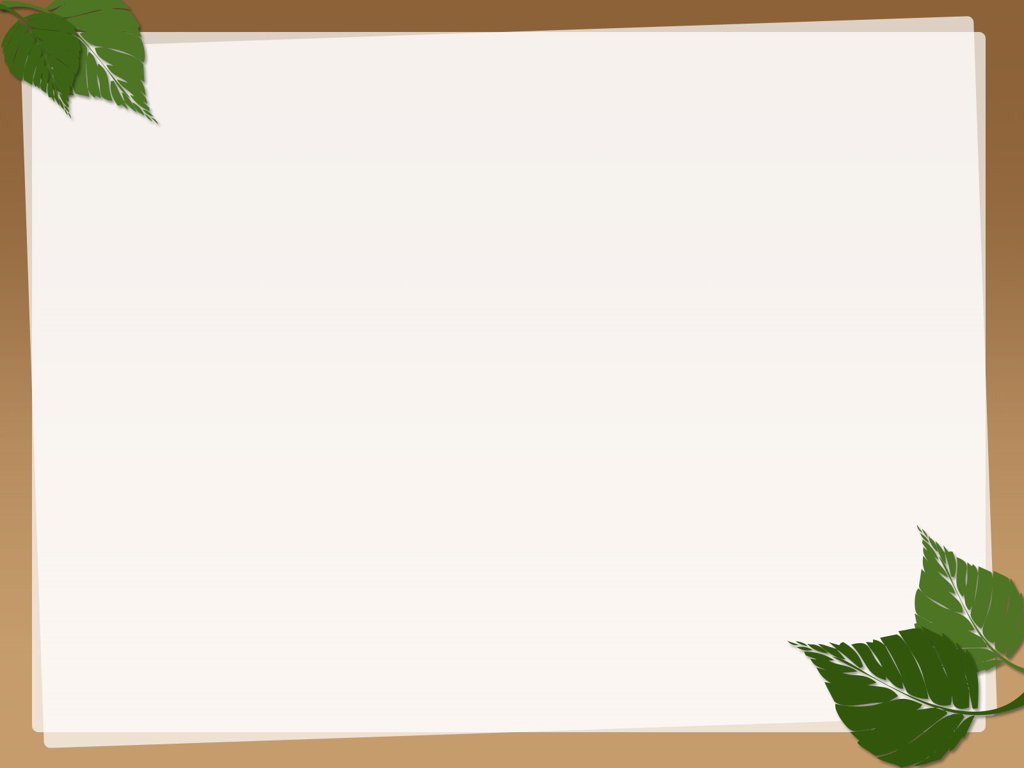 Bước 2: Làm việc chung cả lớp
Chia sẻ:Kể về một vài địa điểm chưa sạch, đẹp và đề xuất việc cần làm để bảo vệ môi trường
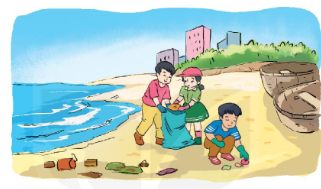 - HS có khả năng nhận biết, viết và đọc
.
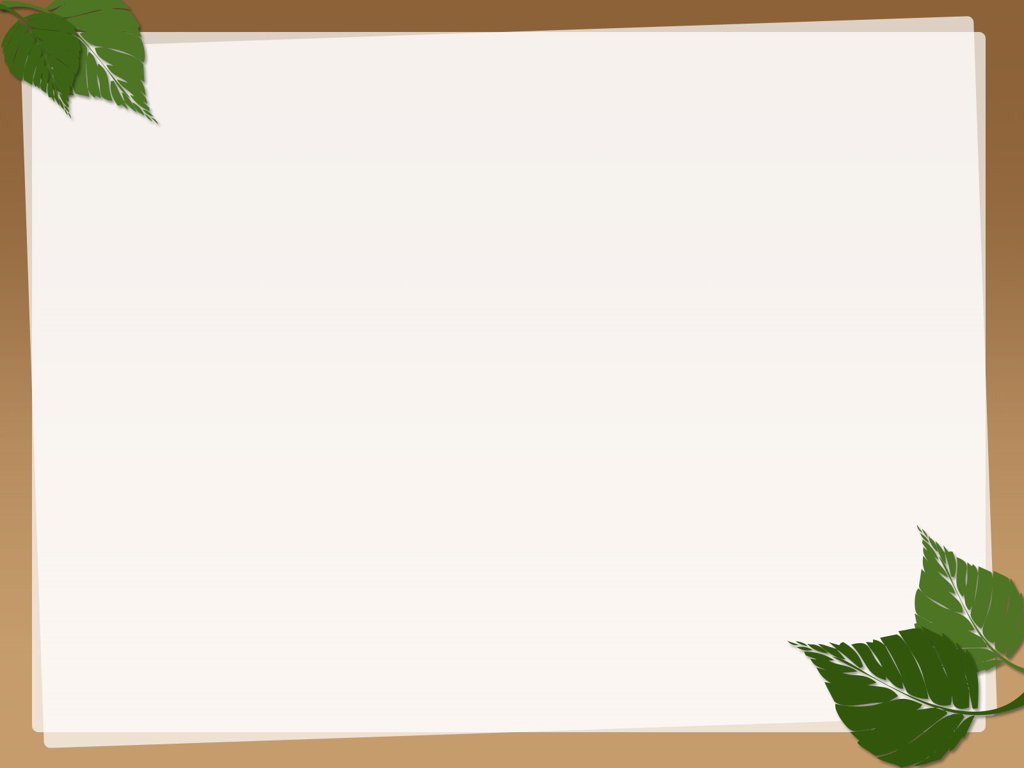 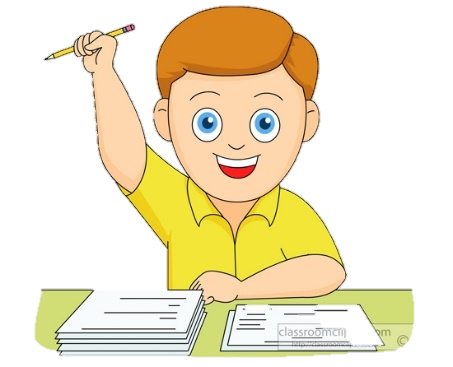 THỰC HÀNH:
Xác định các hành động nên làm để giữ môi trường luôn sạch, đẹp
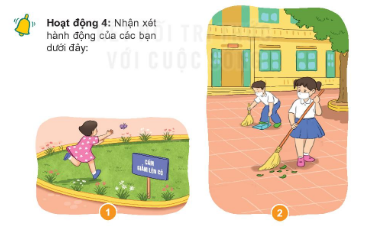 - HS có khả năng nhận biết, viết và đọc
.
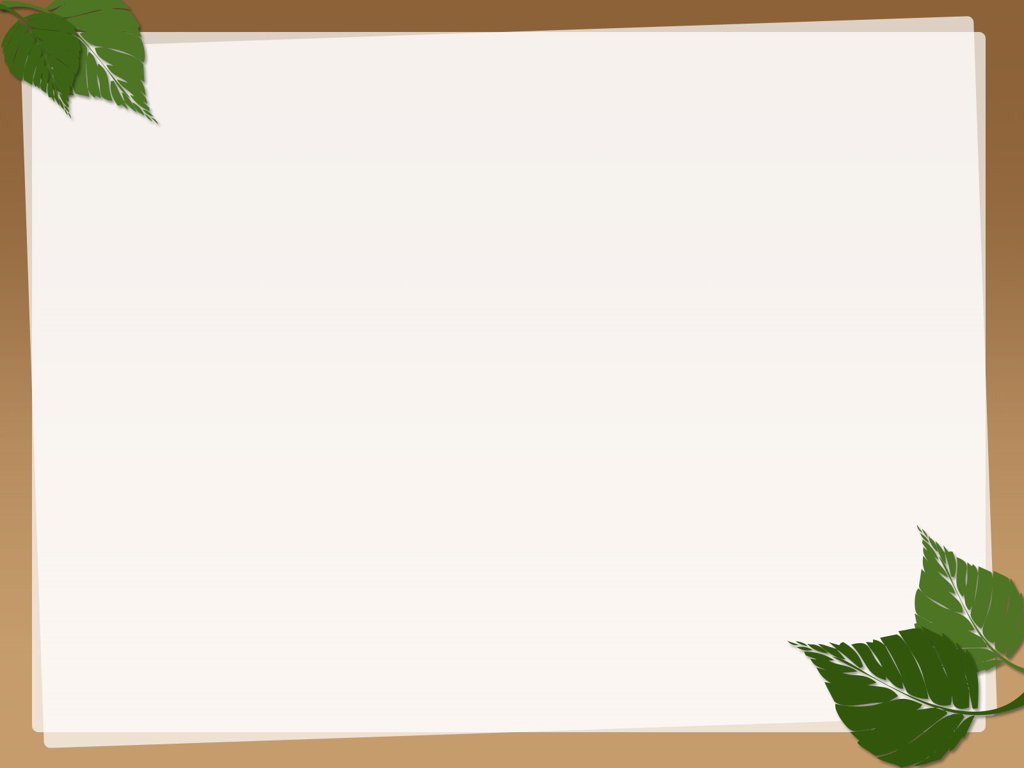 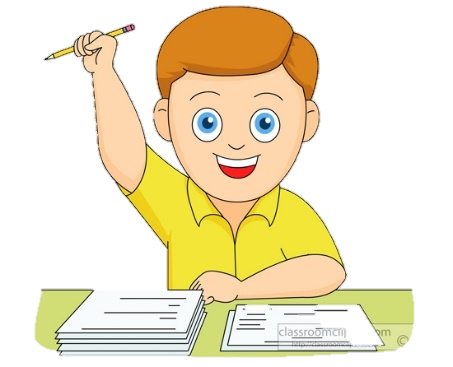 Bước 1: Làm việc theo nhóm
Thảo luận nhóm: Xác định các hành động nên làm để giữ môi trường luôn sạch, đẹp
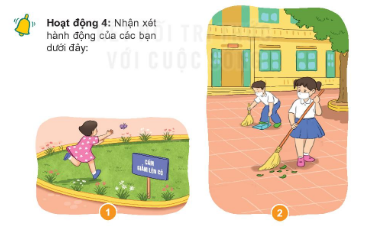 - HS có khả năng nhận biết, viết và đọc
.
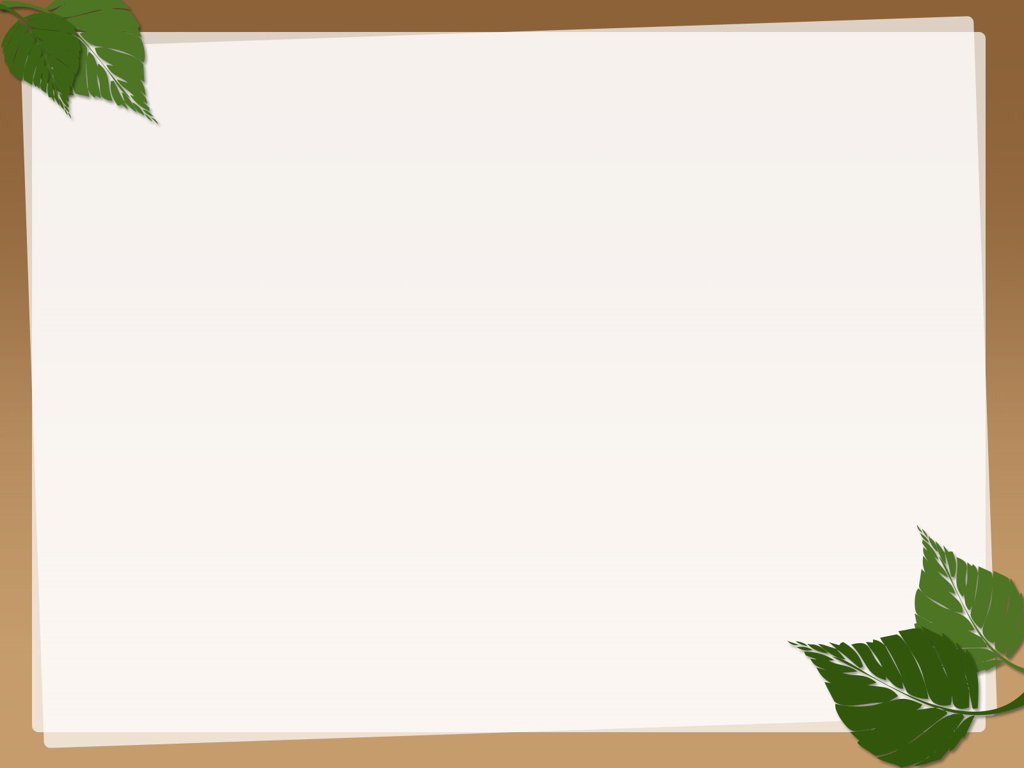 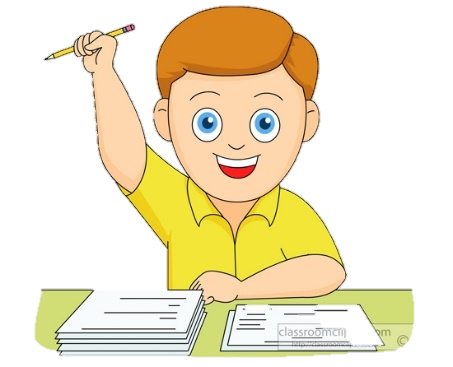 Bước 2: Làm việc chung cả lớp
Chia sẻ : Xác định các hành động nên làm để giữ môi trường luôn sạch, đẹp
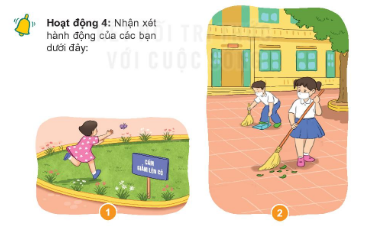 - HS có khả năng nhận biết, viết và đọc
.
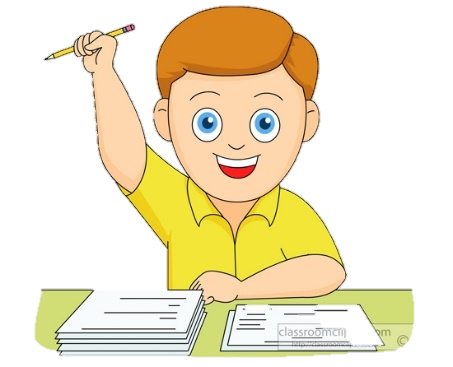 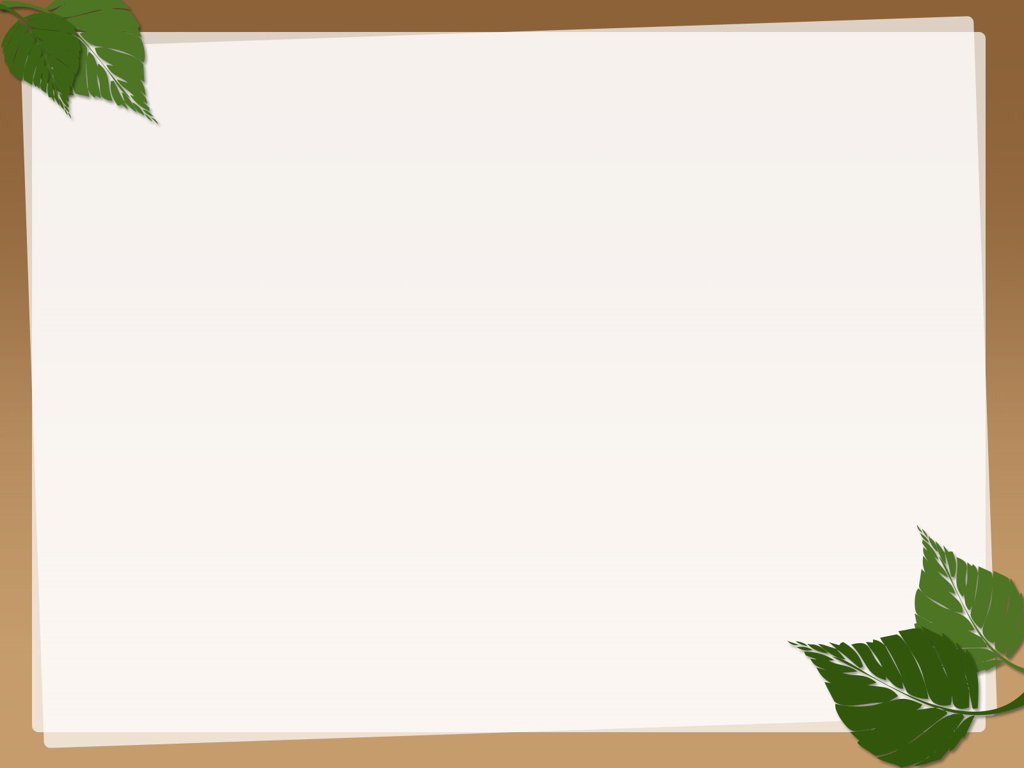 KẾT LUẬN
Các việc nên làm để bảo vệ môi trường sạch đẹp là: quét dọn lớp học sạch sẽ, không vứt rác bừa bãi và việc không nên làm là: dẫm lên cỏ,…
- HS có khả năng nhận biết, viết và đọc
.
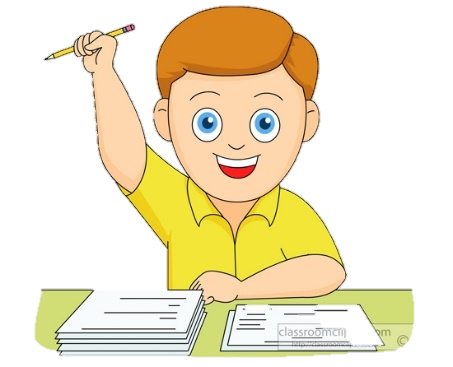 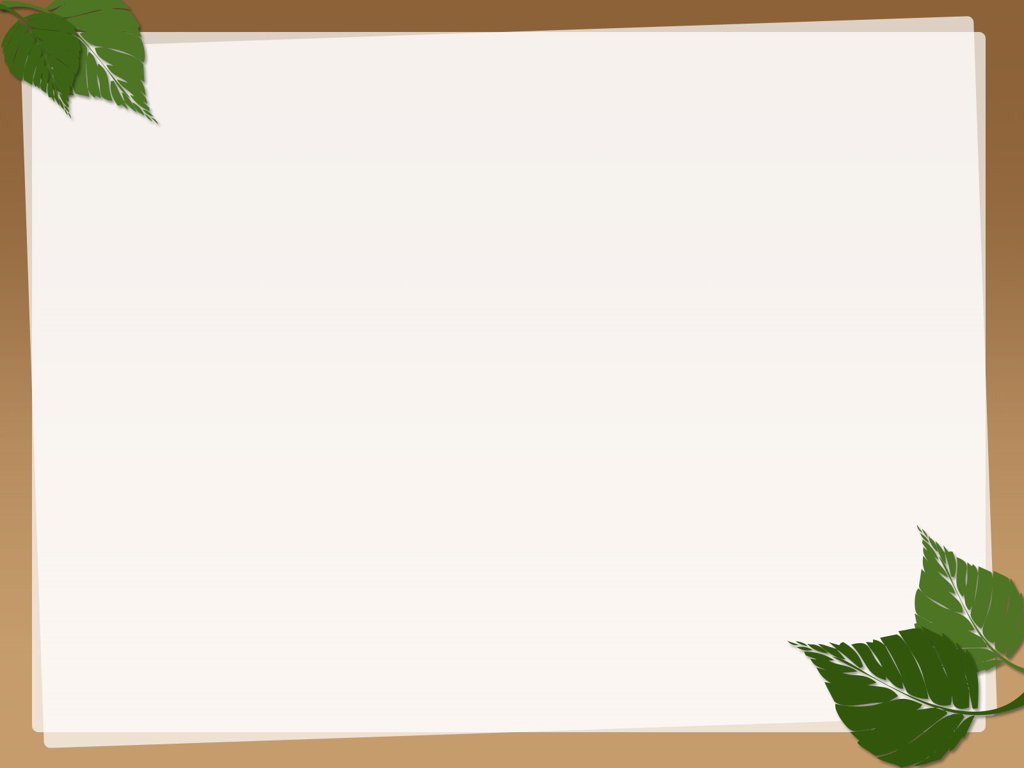 THỰC HÀNH:
Xác định các hành động nên làm để giữ môi trường luôn sạch, đẹp
- HS có khả năng nhận biết, viết và đọc
.
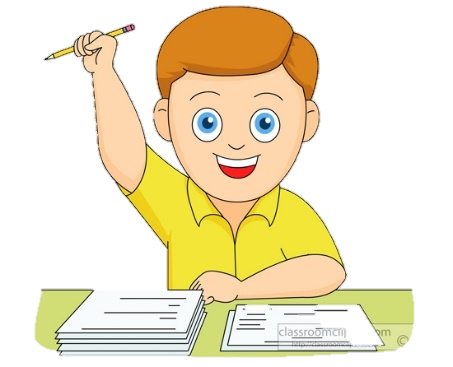 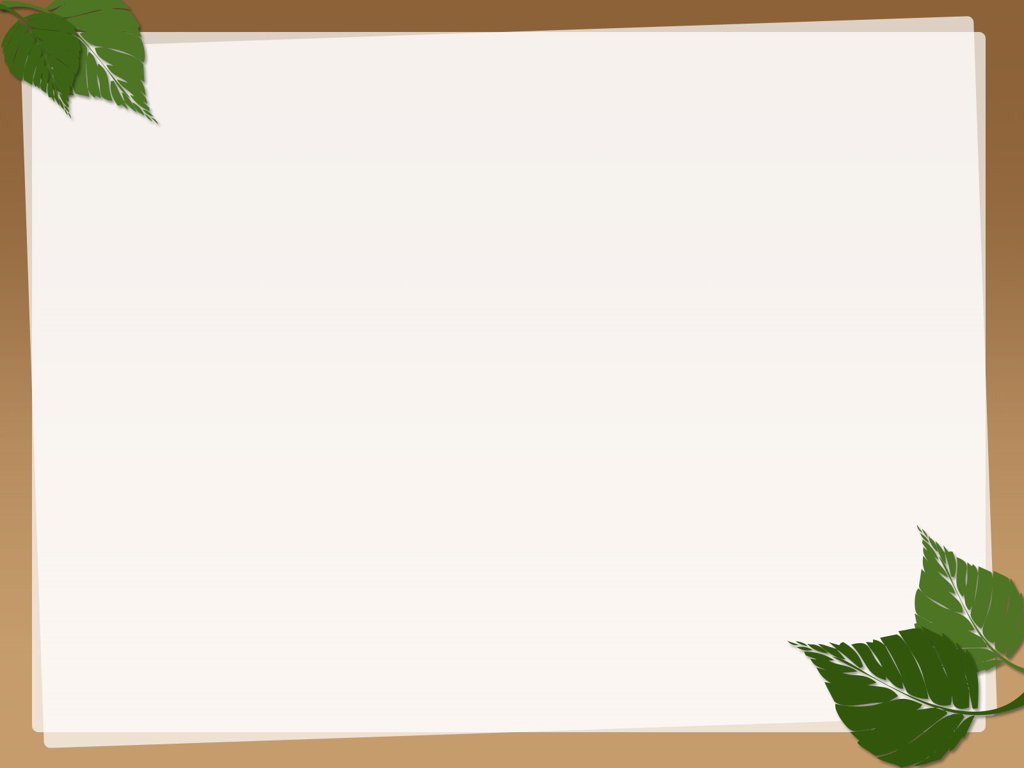 Củng cố- Dặn dò